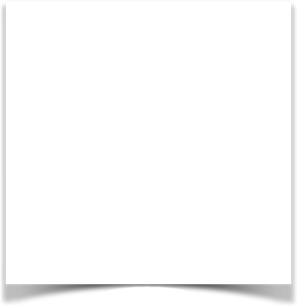 Welcome to 
Kilmacolm Primary School
Tuesday 4th June 2019
KPS
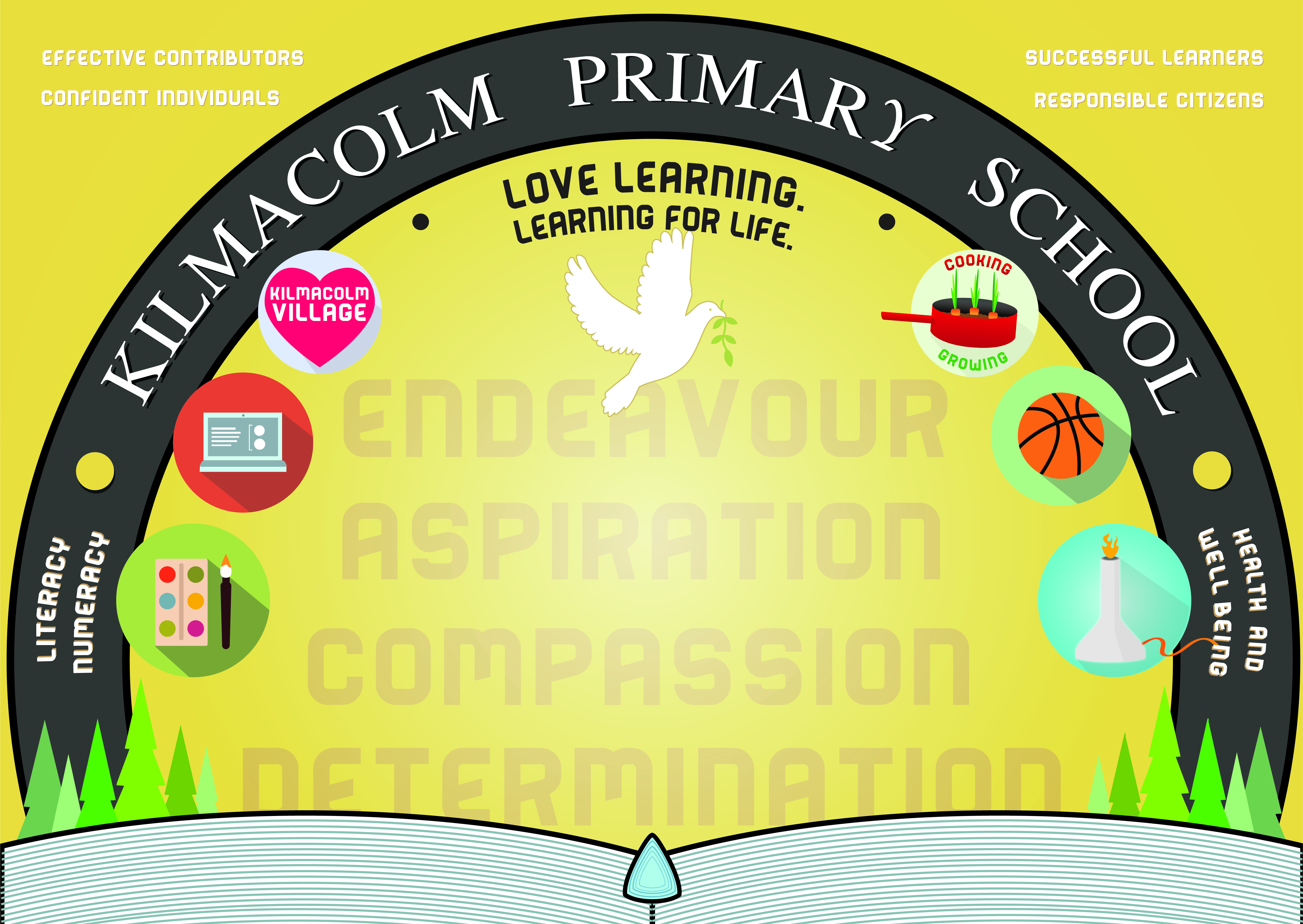 KPS Vision, Values & Aims
Moving from the nursery into P1…..it’s not ‘goodbye’ as the children can say ’hello’ at assemblies, in the lunch hall, at school events and at transition days!
What do the P1s need to remember to bring every day to school?
gym kit
indoor shoes
bookbag/homework
pencil case
water bottle
snack for playtime (nut free please)
School Uniform
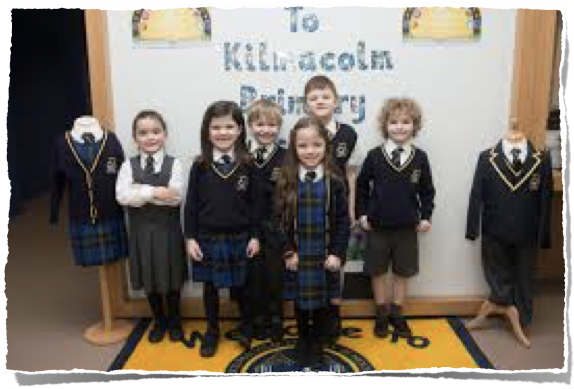 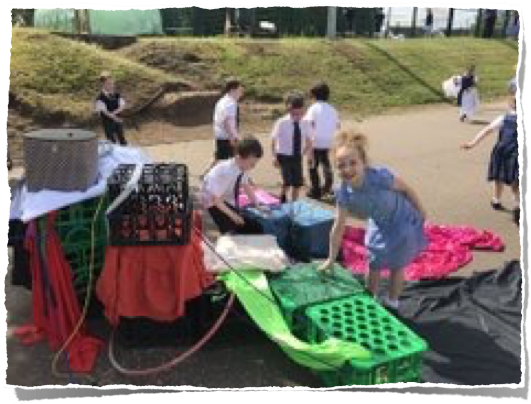 Playground
Friendships
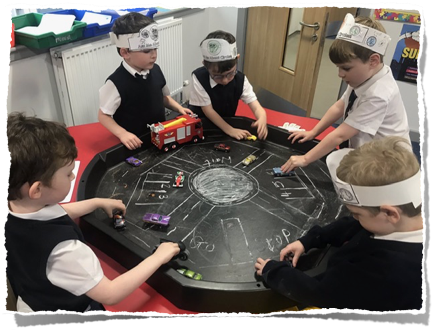 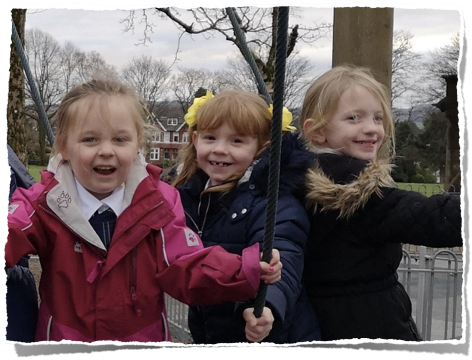 Lunchtime
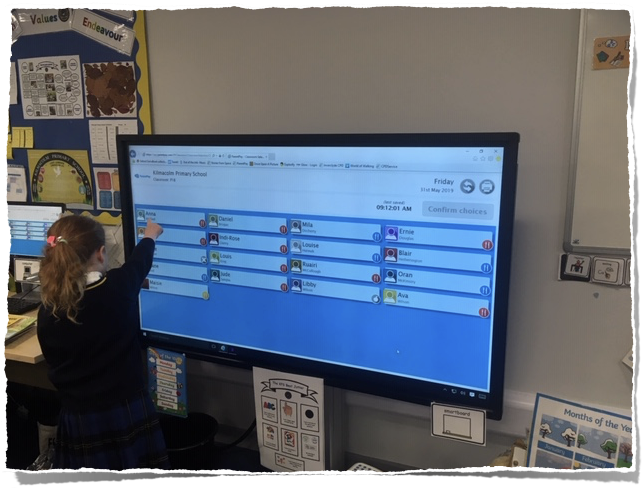 Assemblies
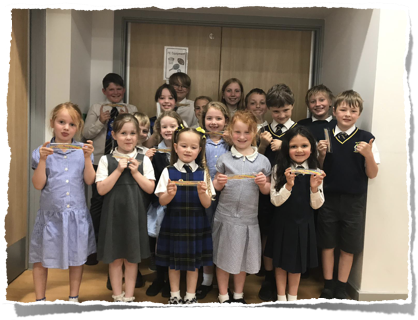 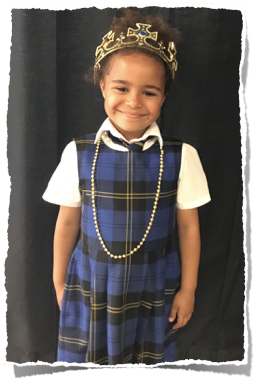 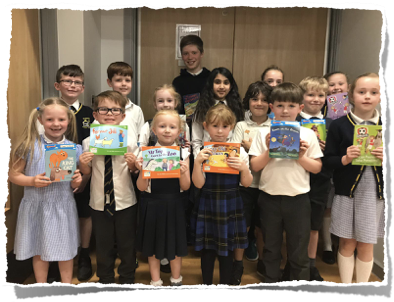 KPS House System
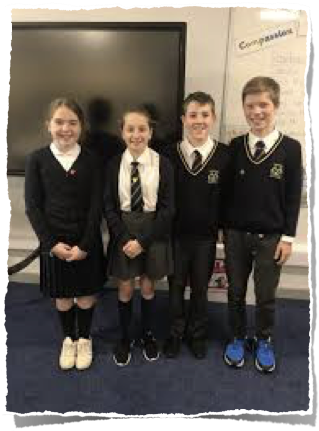 What do we love about KPS?
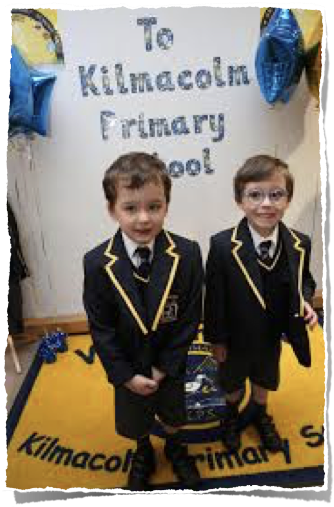 What a brilliant year in P1!
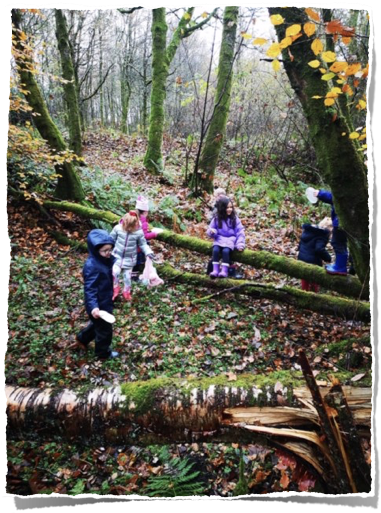 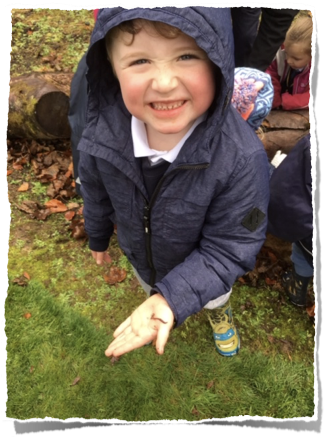 Outdoor 
Learning
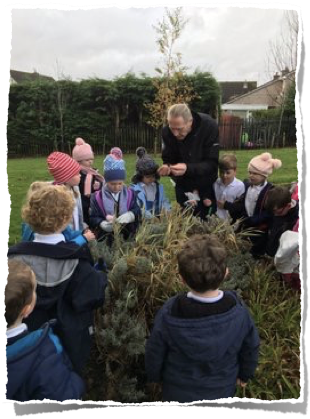 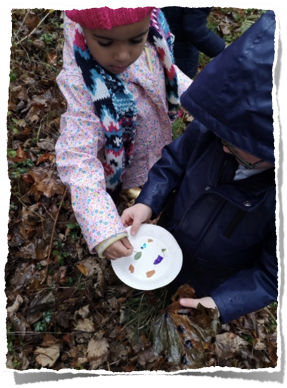 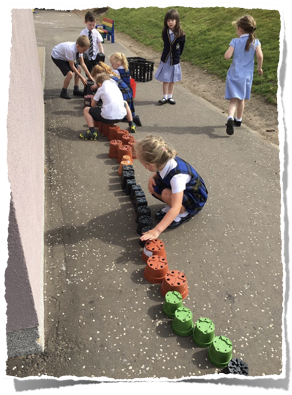 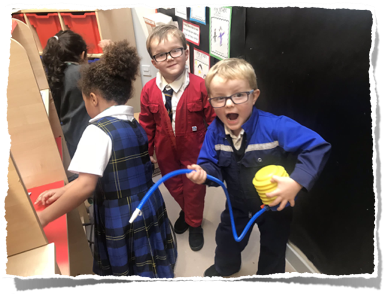 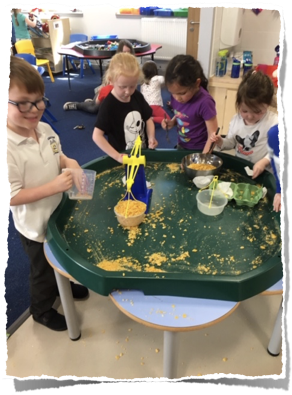 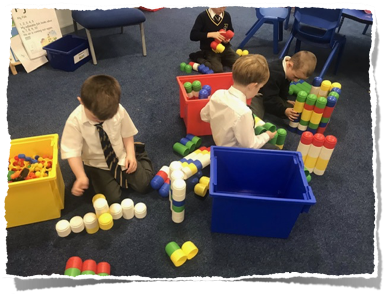 Learning 
Through Play
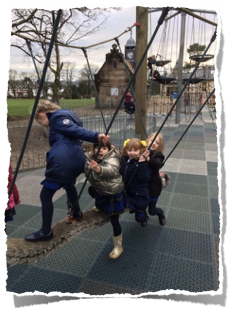 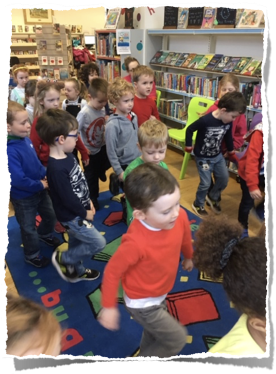 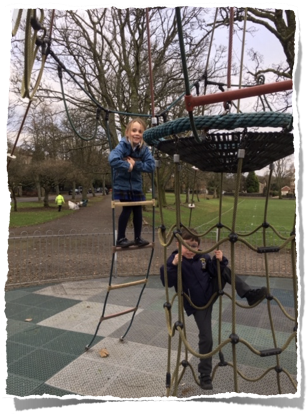 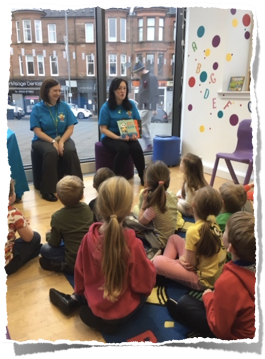 Adventures in Kilmacolm!
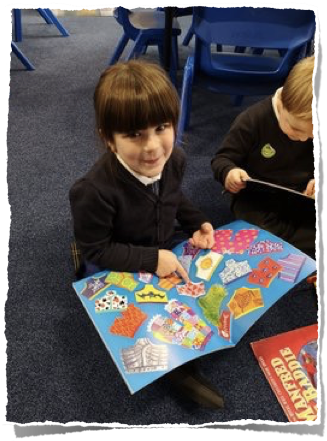 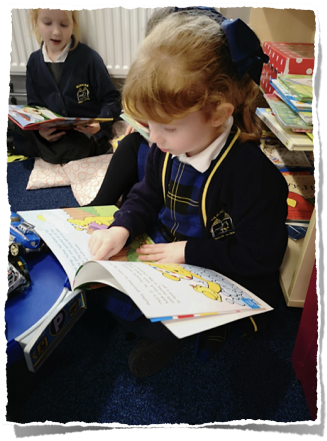 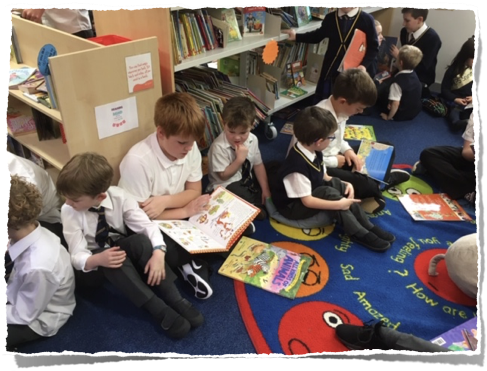 #KPSLovesReading
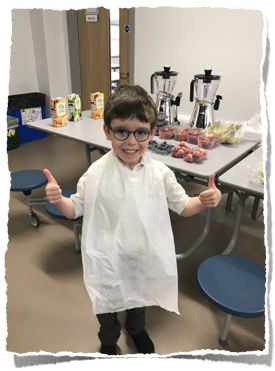 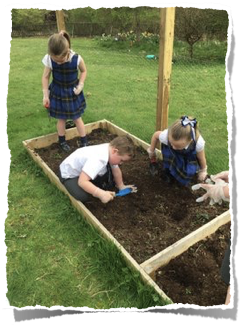 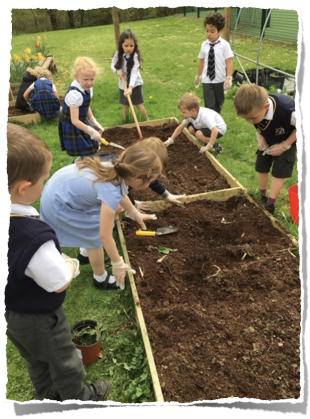 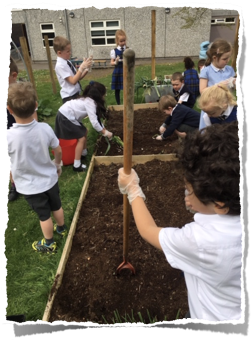 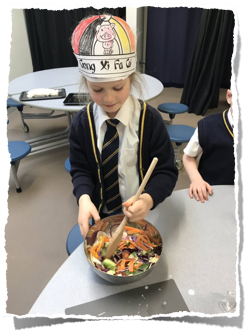 ‘Let’s Grow & Cook Together’
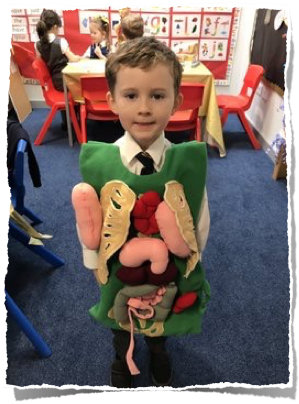 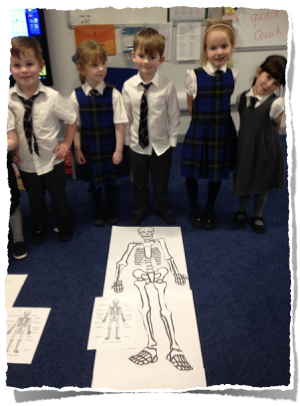 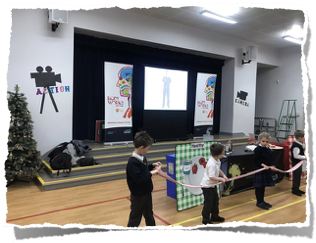 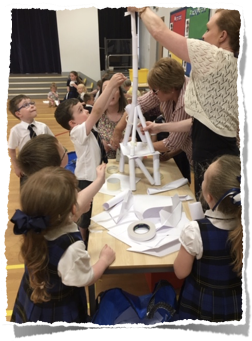 #KPSLovesSTEM


(Science, Technology, Engineering and Maths)
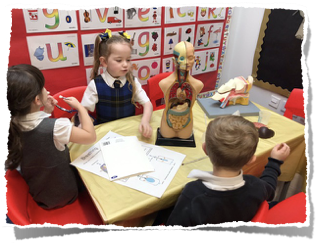 Learning is so much fun in P1!
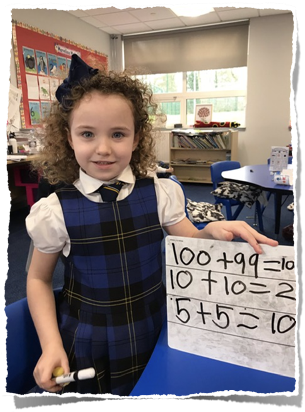 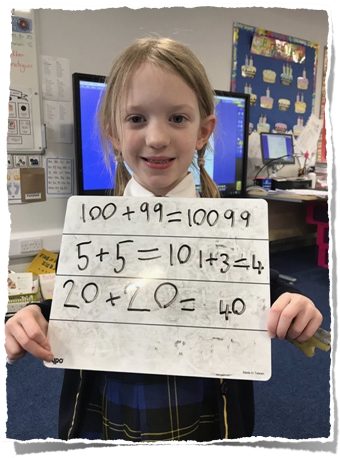 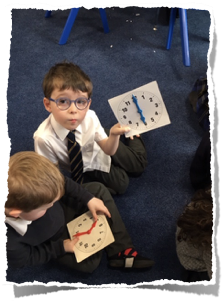 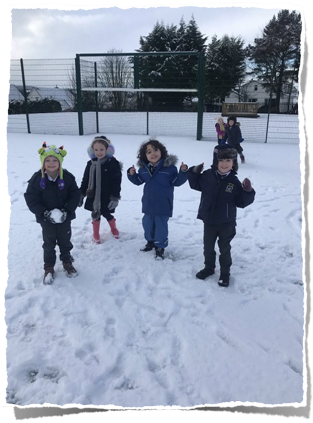 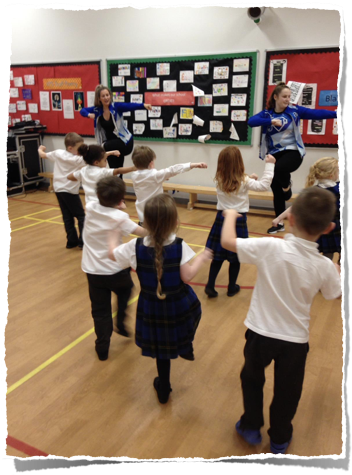 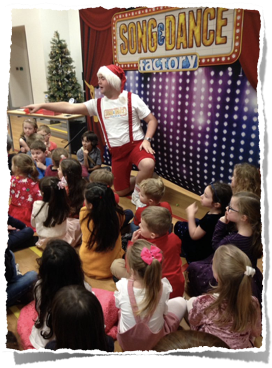 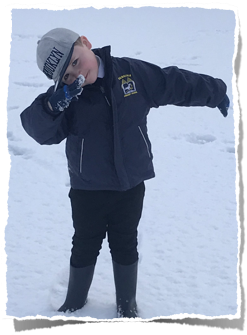 It’s so much fun being in P1!!!
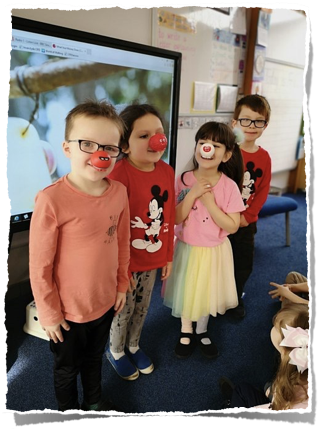 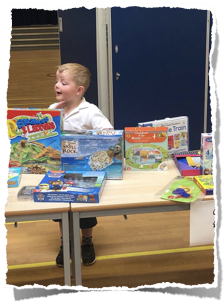 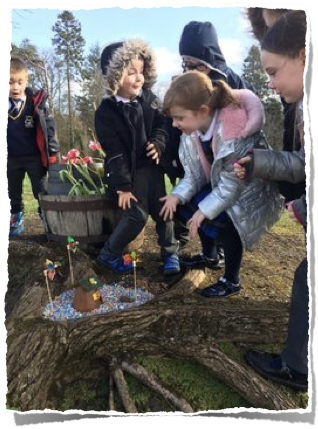 It’s so much fun being in P1!!!
Home/School Communication
Twitter
@KilmacolmPS
@P1KilmacolmPS
School 
Newsletters
School 
App
School Website
kilmacolm.inverclyde.sch.uk
KPS
Induction Day 2
Tuesday 11th June
P1 Class
Literacy
Numeracy
Homework
Parental Engagement
Any questions?